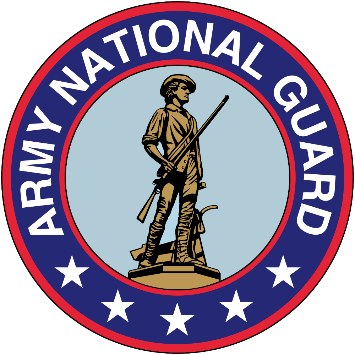 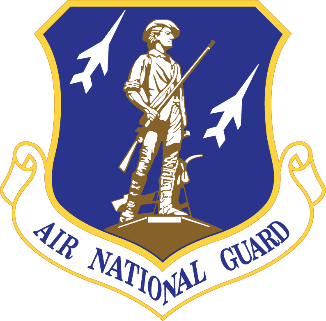 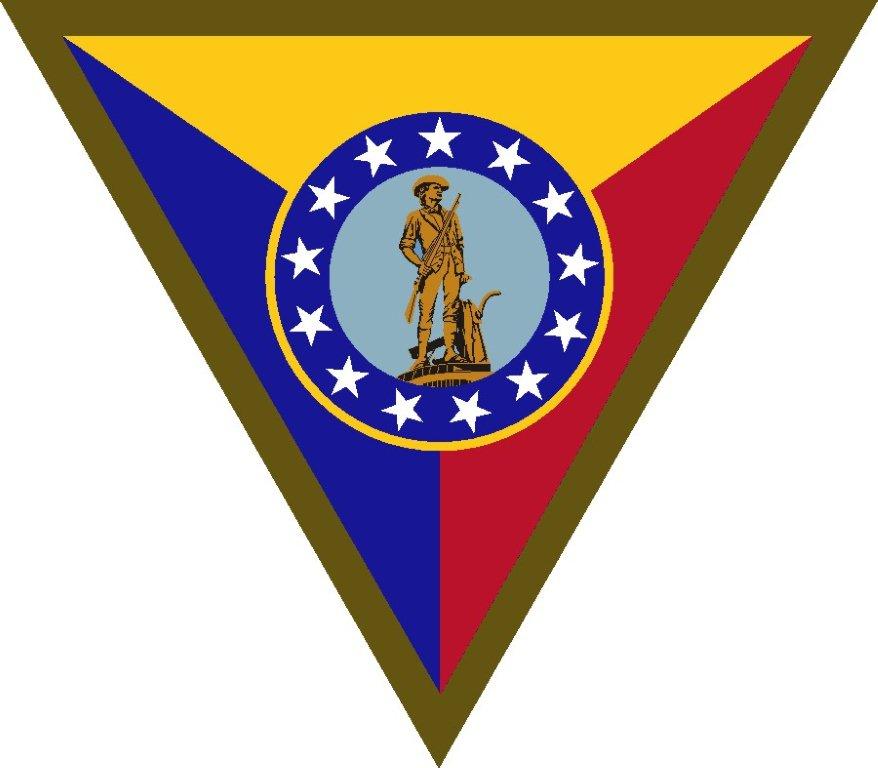 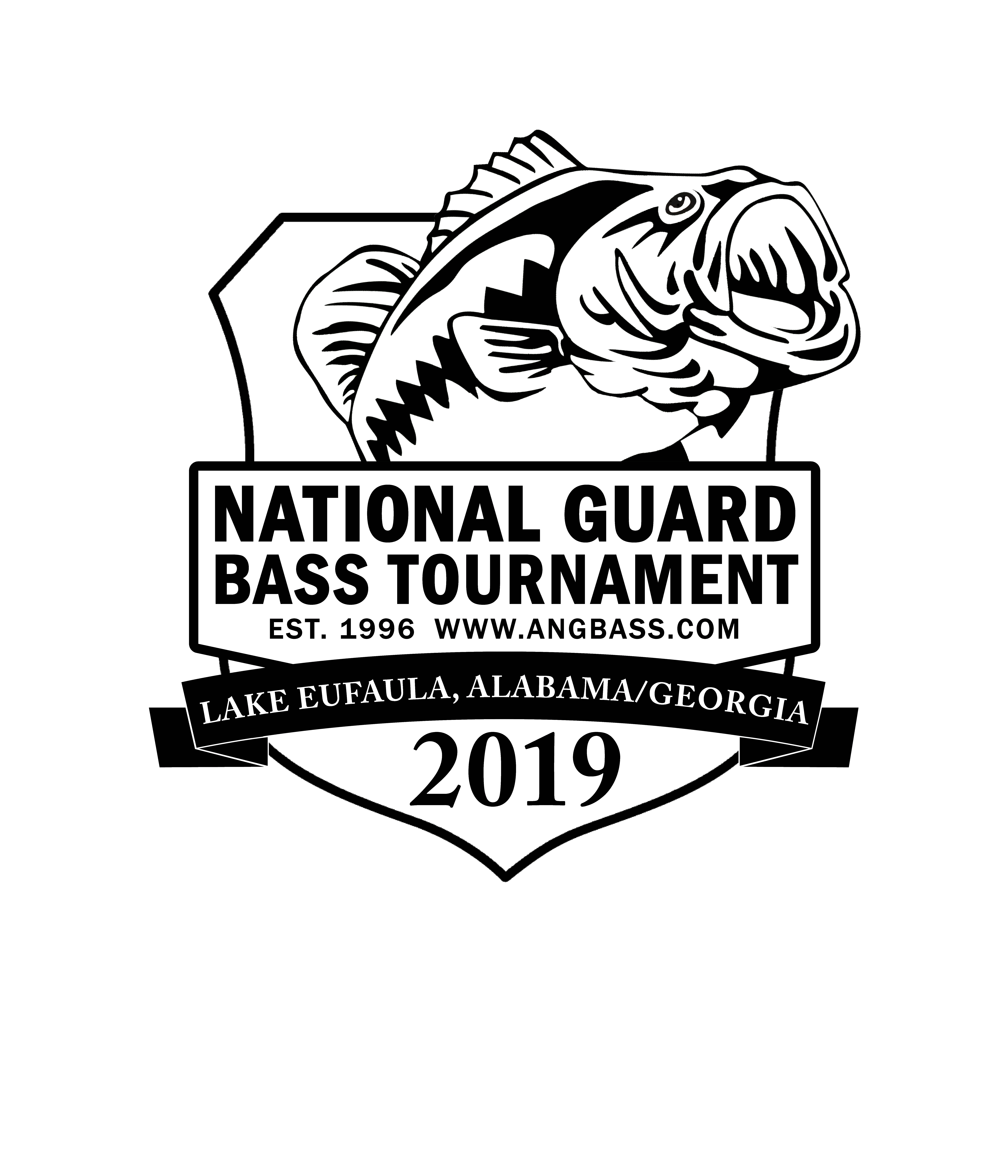 Website:  https://www.angbass.com
Dates:  May 01-02, 2019
Lakepoint Resort 
State Park Ramp
104 Lakepoint Drive
Eufaula, Alabama 36027
Dinner Banquet/Tournament Meeting on Apr 30, 2019, 6:00 pm
Lake point Resort Restaurant 
104 Lake point Dr.
Eufaula, Alabama 36027
Tournament Director:					      Deputy Tourn. Director:
CMSgt Alex Robinson				                                  SMSgt Tim Kuhn		         
Email: rayford.a.Robinson.mil@mail.mil			  Email: timothy.s.kuhn.mil@mail.mil
Phone:  404-317-4757\770-639-7641			         Phone:  478-201-3615